Vilans KICK- protocols
Providing professional care based on the latest evidence
31-5-2016
datum
door
Marleen Versteeg
High risk procedure protocols in nursing
The Vilans KICK-protocols are standardized descriptions of procedures carried out by professional caregivers like:

Punctures

Infusion of fluids

Inserting catheters

Injections 

Suction and caring for tracheatubes

Administration of medication
Characteristics
“Unnecessary disconnection of catheterbags increases  the risk of urinary tract infection”
Practice and evidence based e.g. national guidelides, research and opinions of experts

Protocols checked and tested in daily practice by professional caregivers

Written in understandable language

Online accessible 

Efficient
3
Protocol database (500 procedures)Every procedure has the same setup
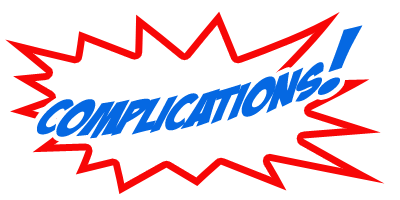 Background information about risks and complications


Background information about materials e.g. syringes, medication


Background information about hygienic measures


Each protocol consists of:
Long version (teaching/ instruction)
Short version 
Checklist
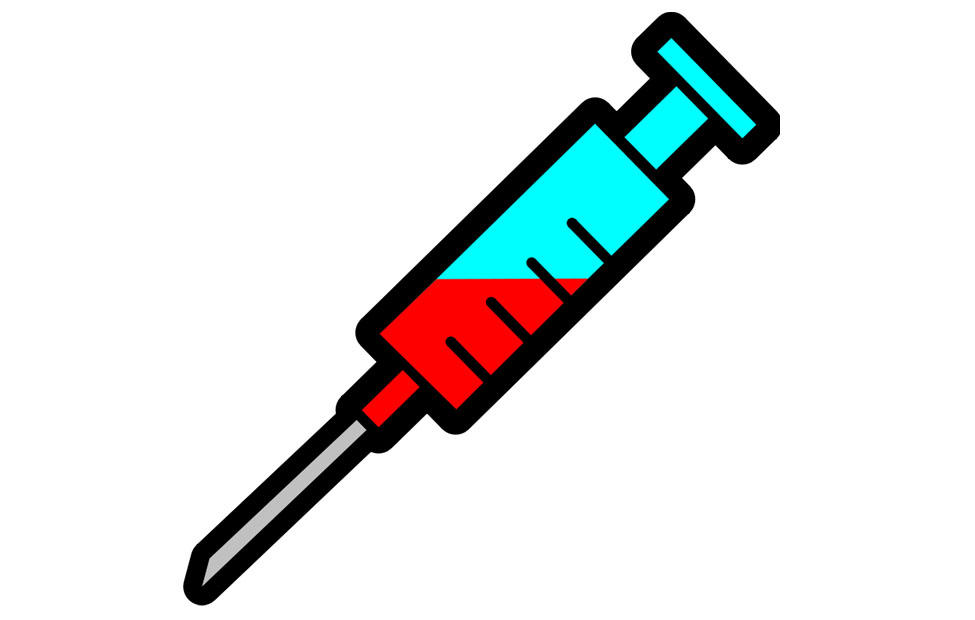 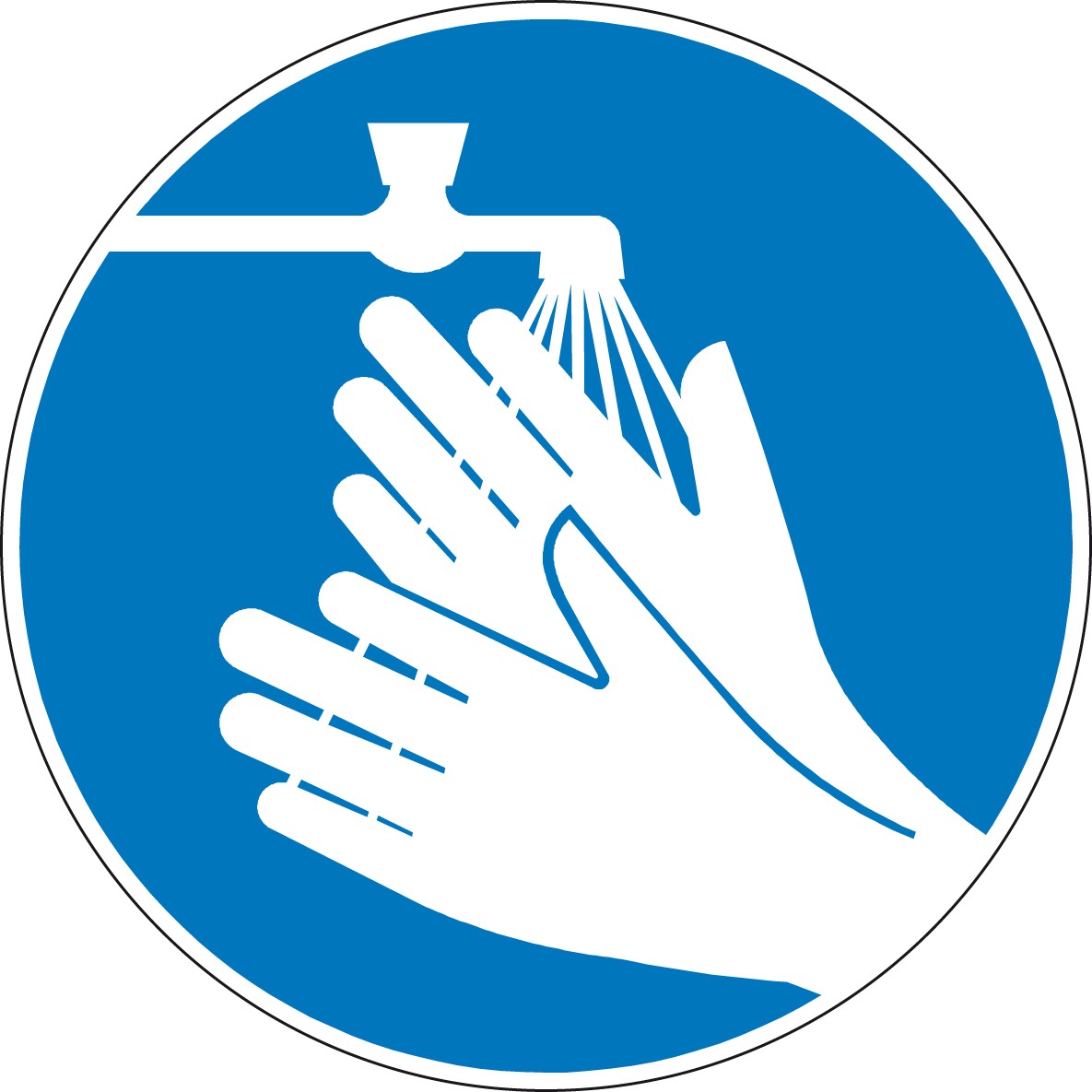 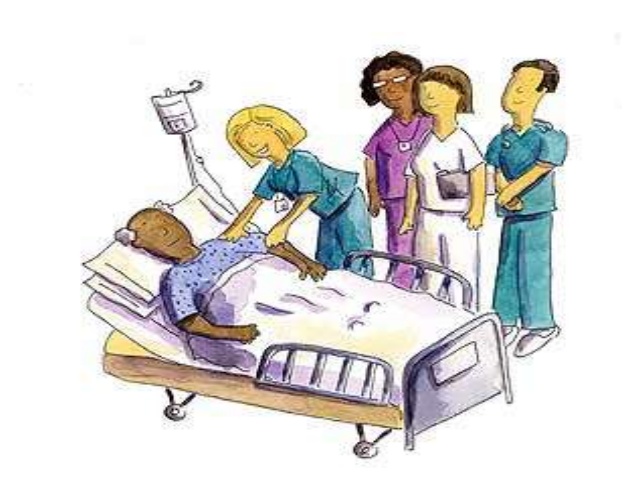 4
Community of practice:
Members are healthcare organisations with a subscription  

Users are professional caregivers, teachers and instructors

From different fields (homecare, mental healthcare, nursing homes)

Input of users is shared with users and other members

Users can make requests for new protocols. The newly developed protocols become available  (after testing) for all the other menbers
5
6
[Speaker Notes: Branche      Aantal
     VVT:                239 (verpleeghuis en thuiszorg)
     GH:                   39 (gehandicaptensector)
     ROC:                 26 (scholen)
     Overig:               9 
     GGZ:                  7 (geestelijke gezondheidszorg)
     Ziekenhuis:        5
     Branche org.:     3
     Hogeschool:       1]